Муниципальное бюджетное дошкольное образовательное учреждение«Детский сад № 18 «Золушка» Использование проектного  метода по формированию основ финансовой грамотности у детей старшего дошкольного возраста
Подготовила воспитатель высшей категории : 
Зиновьева Е.С.
Чтоб не стало дитя, лишь беспомощным ртом –
Приучай его с детства заниматься трудом,
Чем он раньше познает, как хлеб достается –
Тем полезней ему будет в жизни потом.
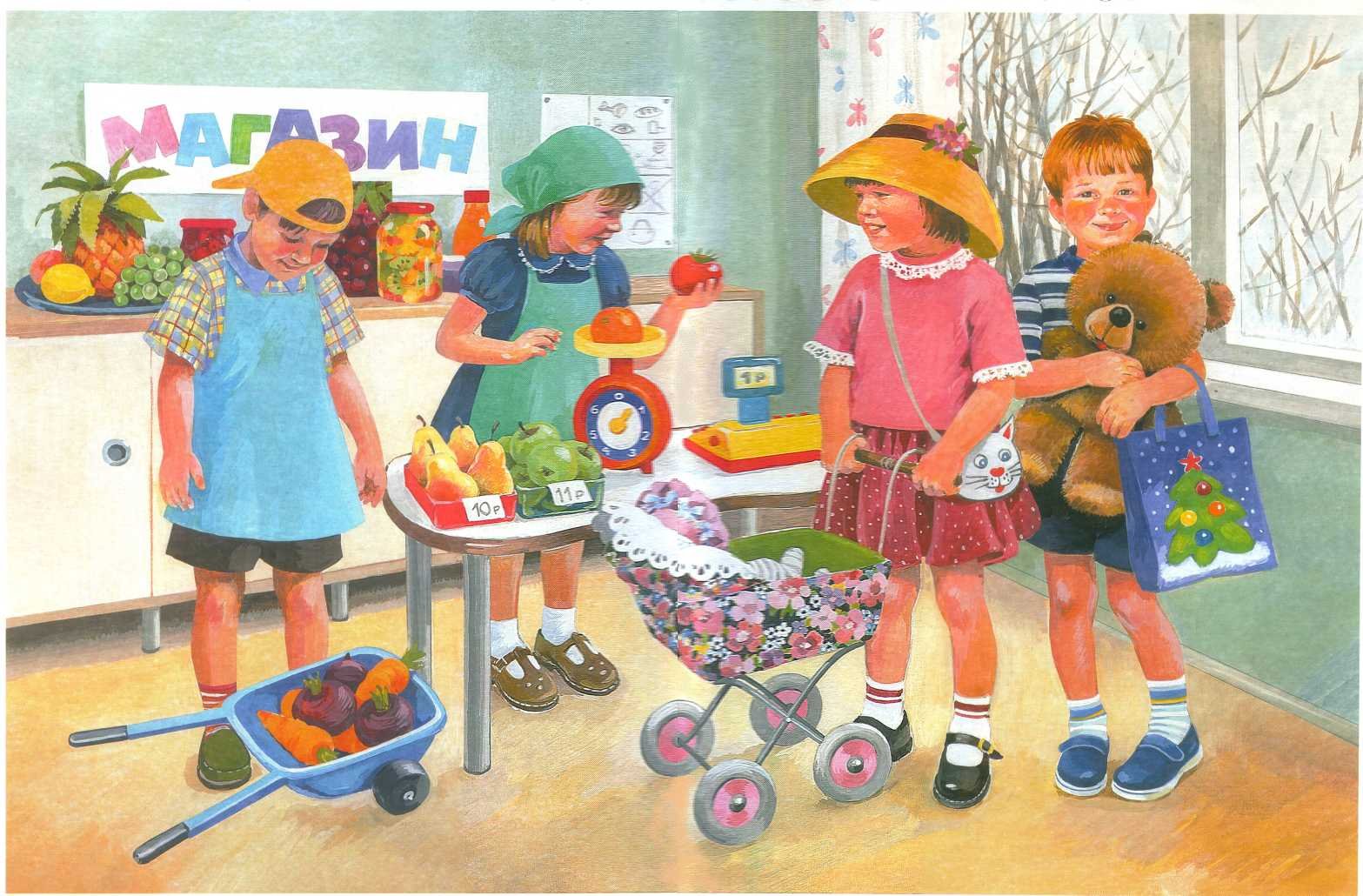 «Метод проектной деятельности»
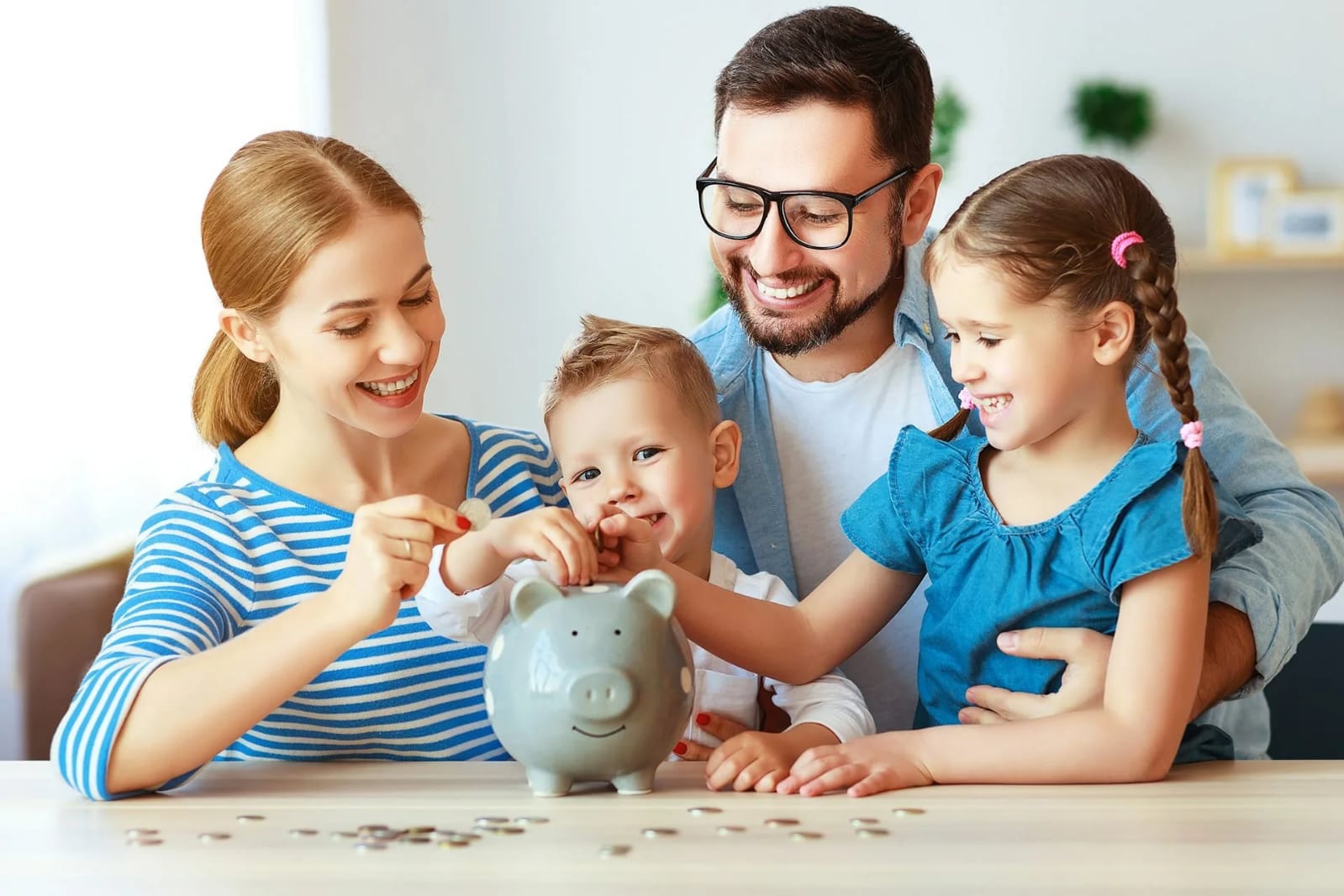 Проект по финансовой грамотности «Юные финансисты»
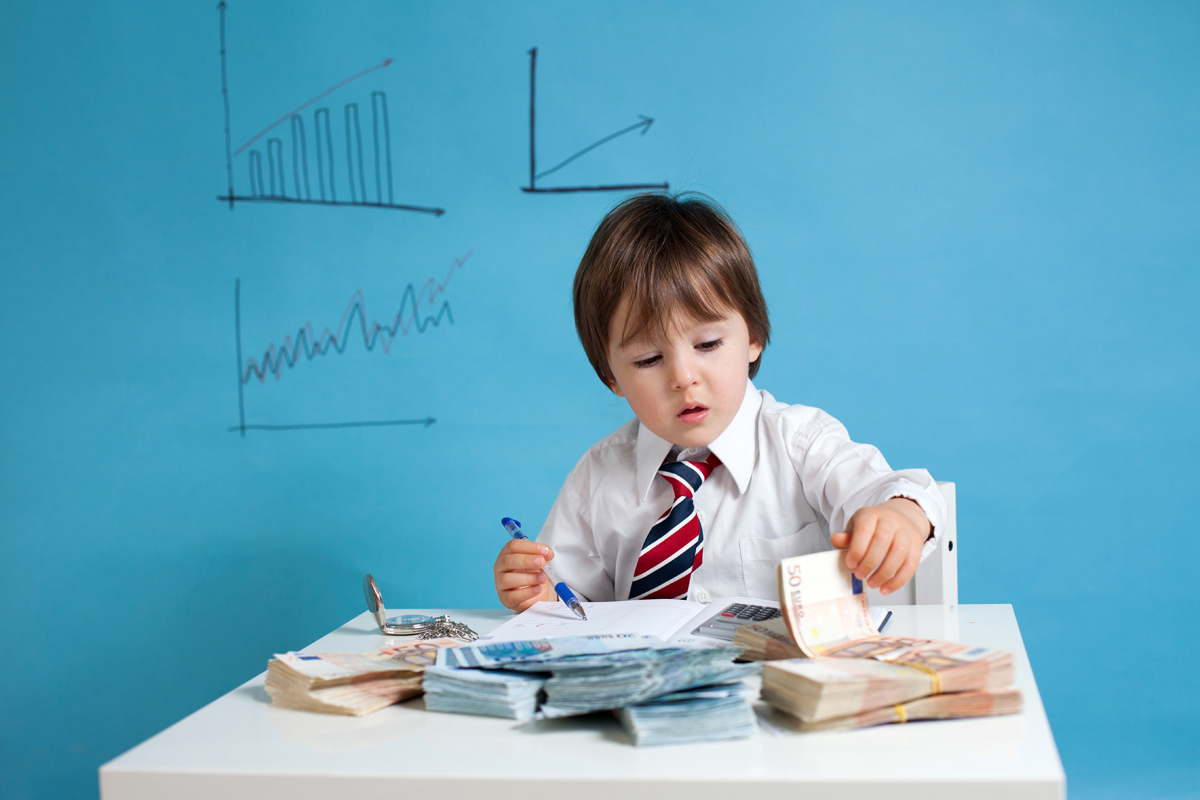 Актуальность проекта
Вид проекта: 
познавательный, открытый, коллективный
Тип проекта:
 информационно – практико - ориентированный.
 Цель проекта: 
формирование основ финансовой грамотности у детей старшего дошкольного возраста через игровую и практическую  деятельность в контексте ФГОС  ДО
Задачи проекта
Продолжать формировать основы финансовой грамотности у дошкольников;
Содействовать проявлению интереса у детей к профессиональной деятельности взрослых;
 Воспитывать у детей умение  экономить, быть бережливыми и честными;
Формировать умение творчески подходить к решению ситуаций финансовых отношений посредством игровых действий;
Формировать экономическую грамотность и экономическую культуру родителей воспитанников;
Совершенствовать коммуникативные качества детей; 
Помочь осознать связь между понятием «труд - продукт - деньги»
Ожидаемые результаты
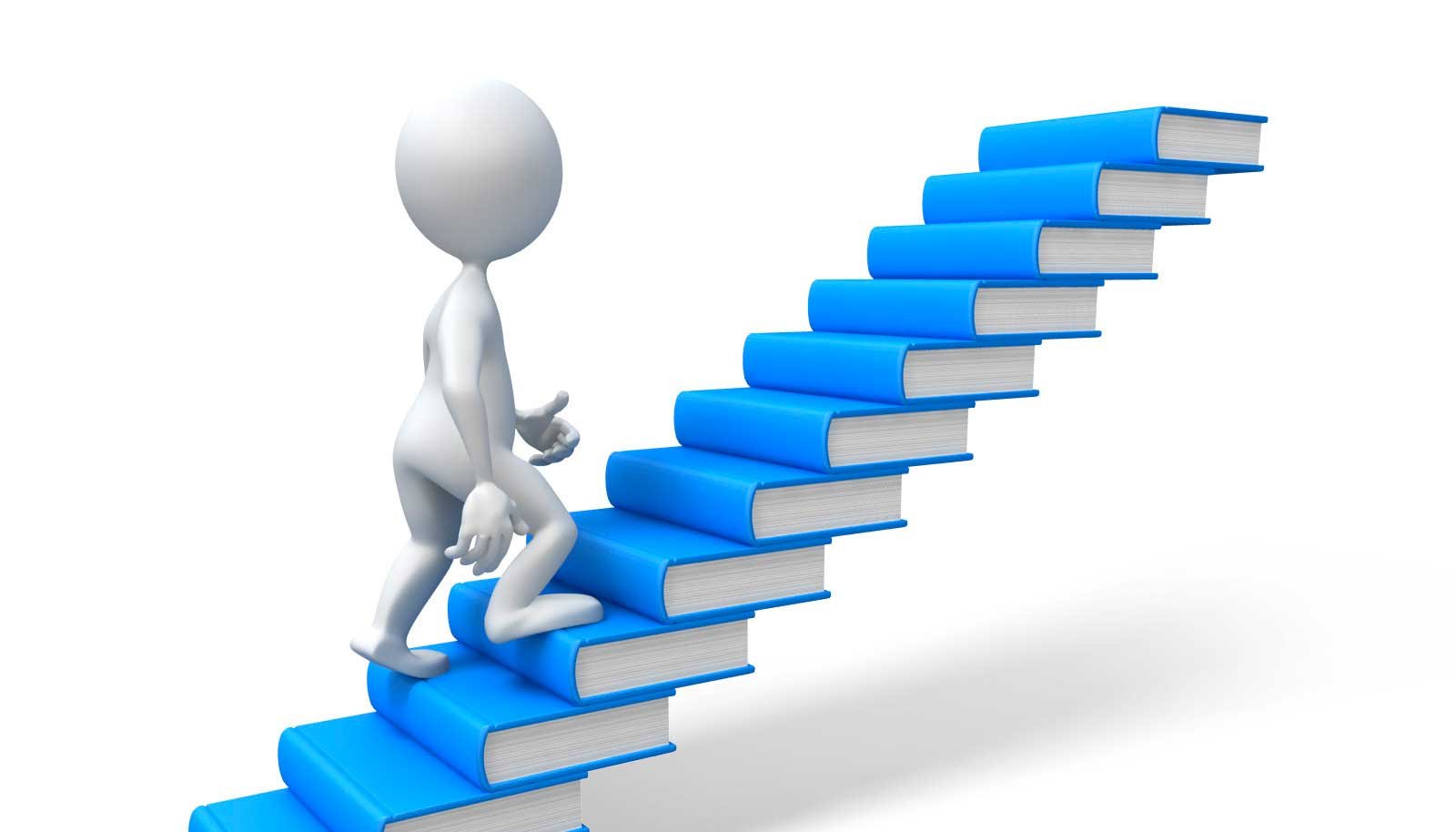 Методы реализации проекта
Игровой метод
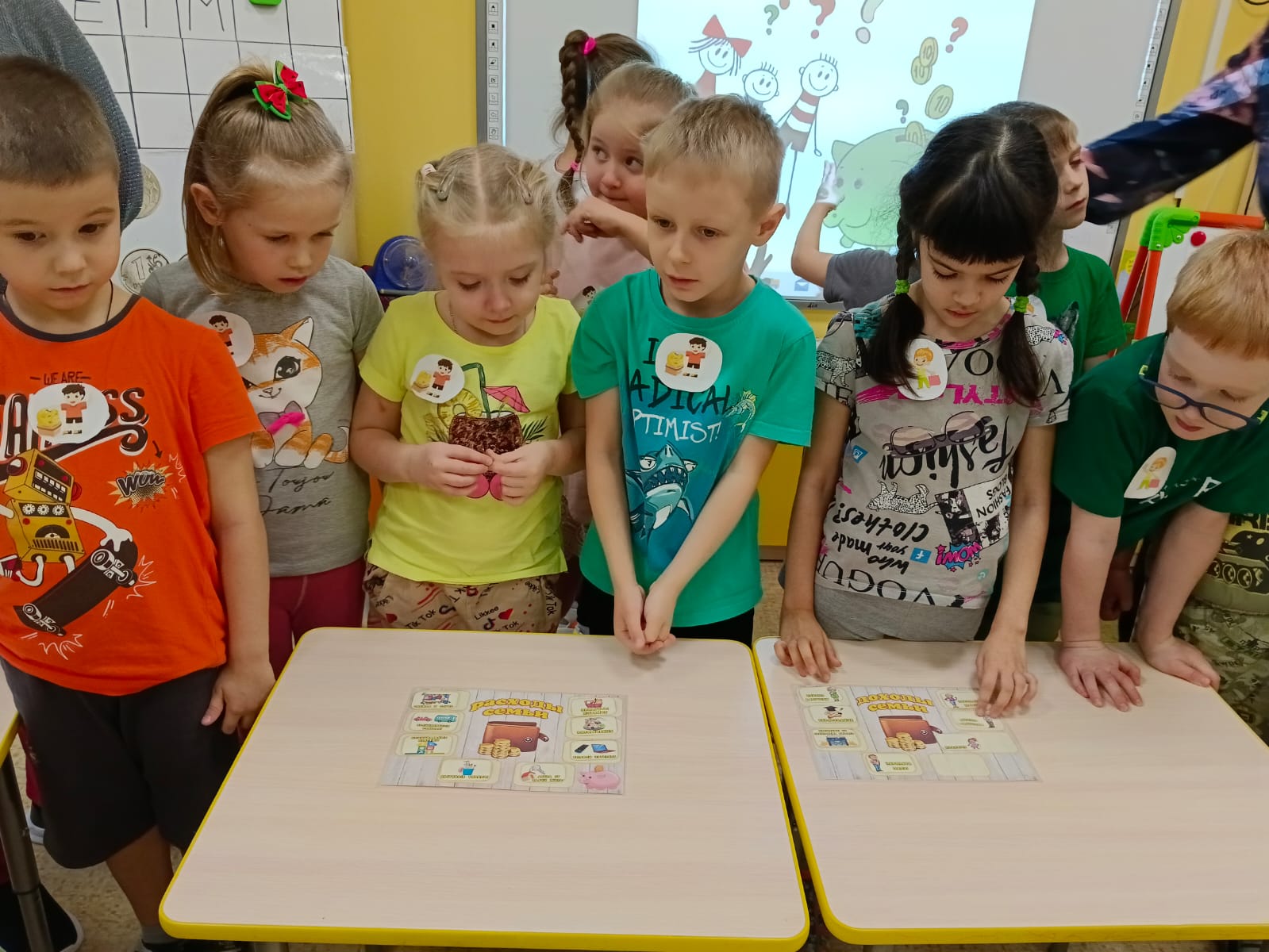 Методы реализации проекта
Словесный метод
Методы реализации проекта
Наглядный метод
Этапы работы над проектом
ПОДГОТОВИТЕЛЬНЫЙ

2. ПРАКТИЧЕСКИЙ

3. ЗАКЛЮЧИТЕЛЬНЫЙ
Анкетирование родителей
Практический этап проекта
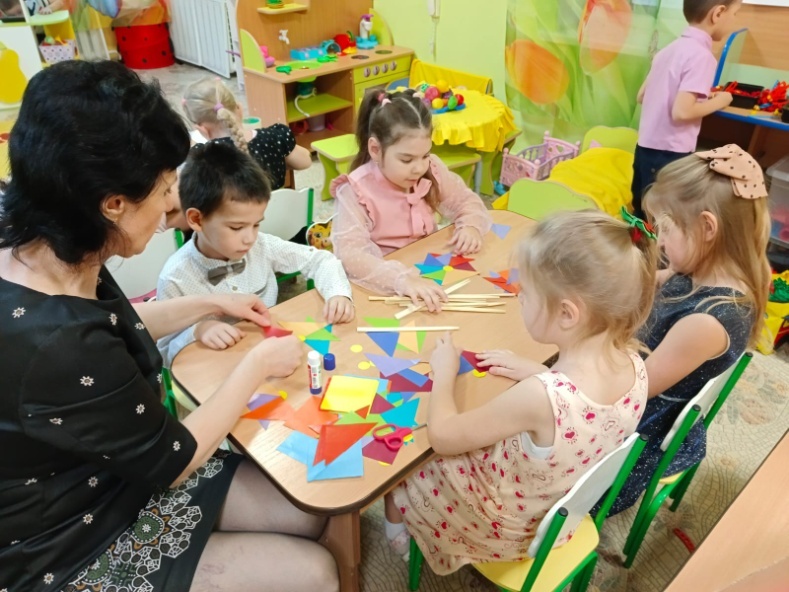 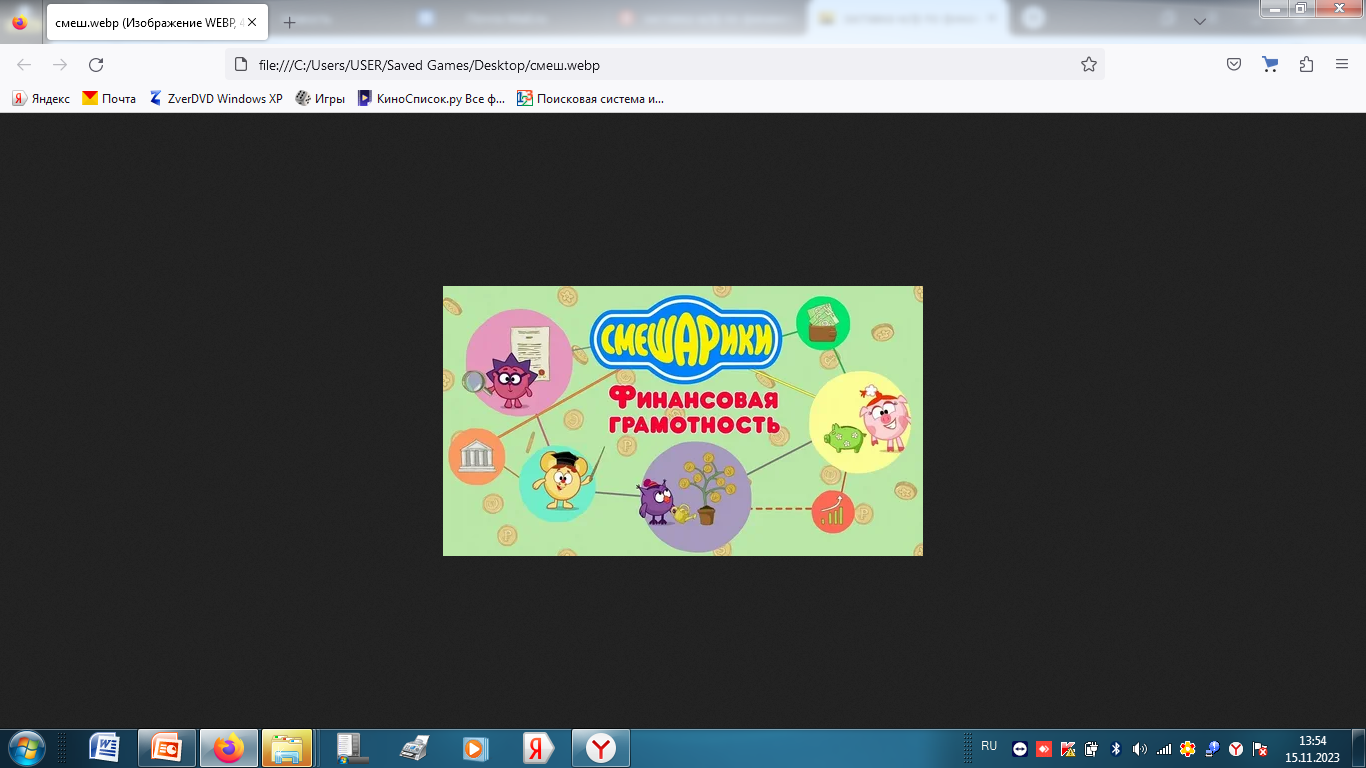 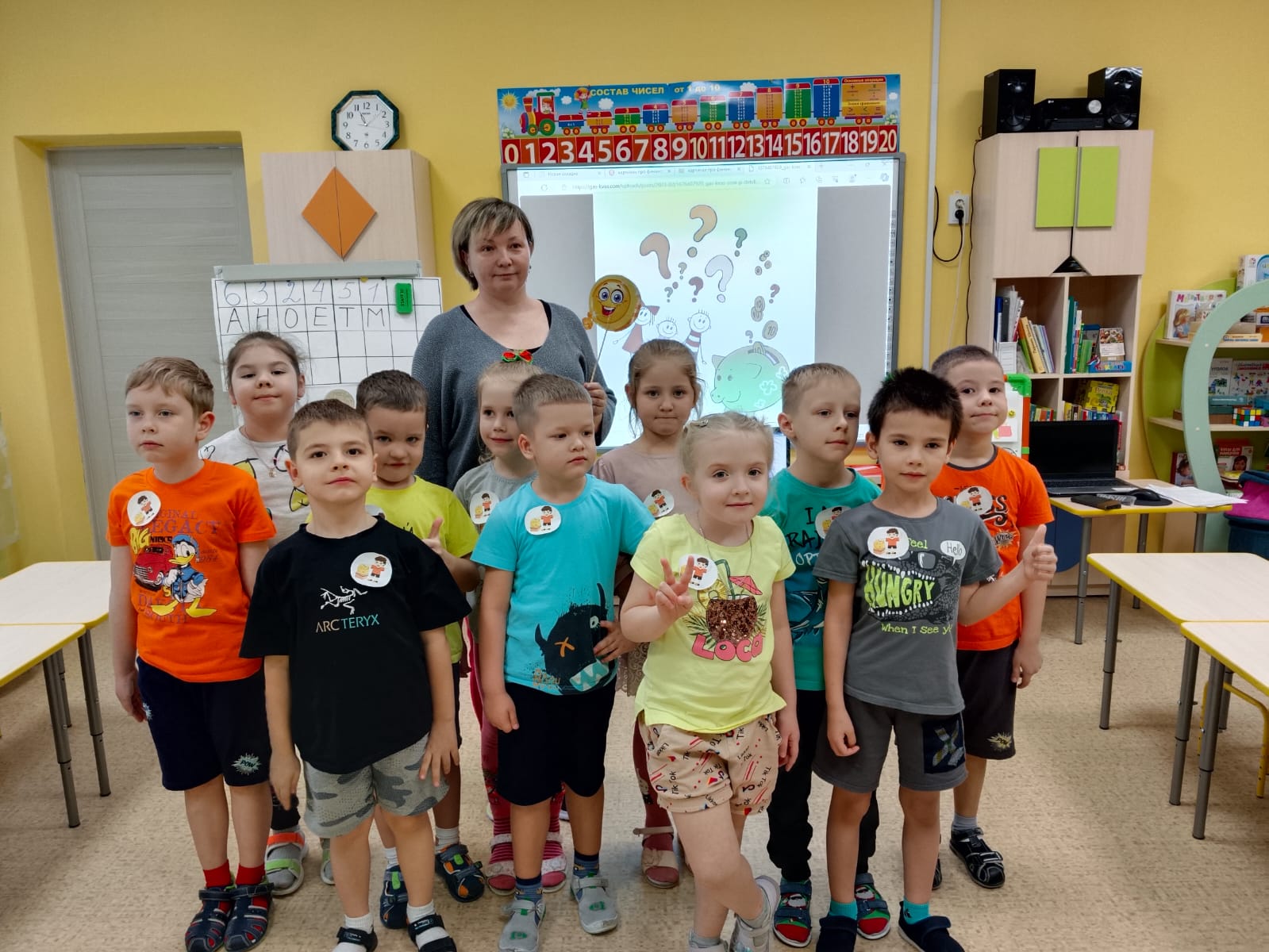 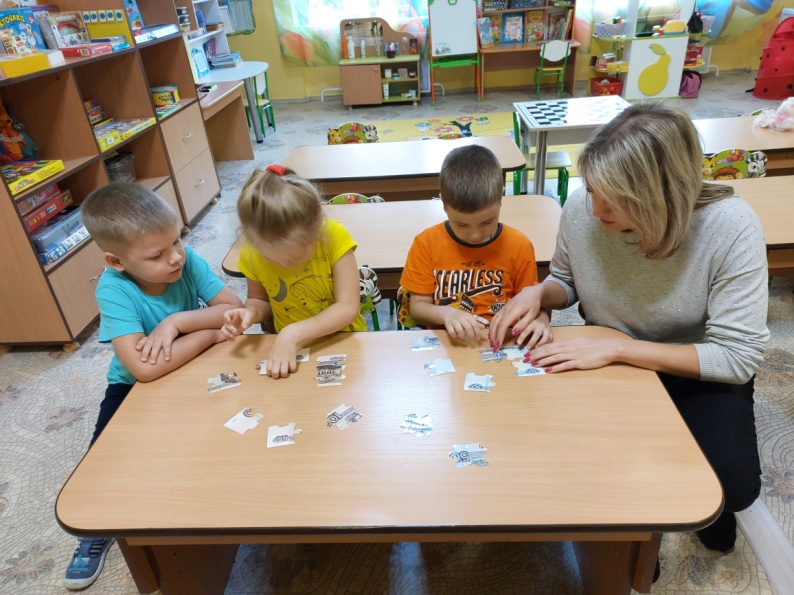 Интерактивный терминал
 «Волшебный экран»
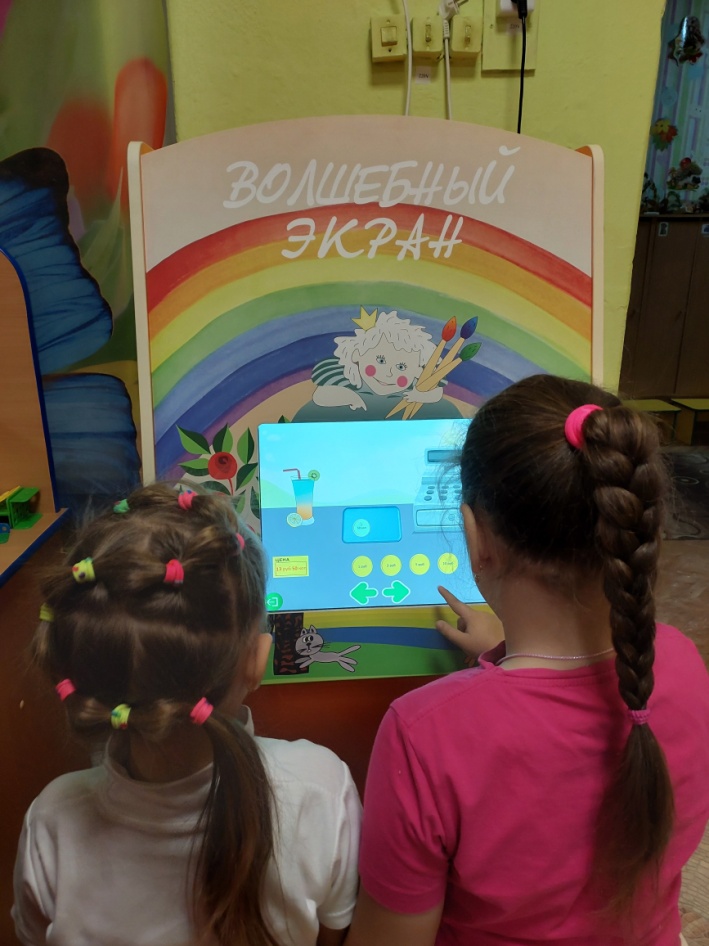 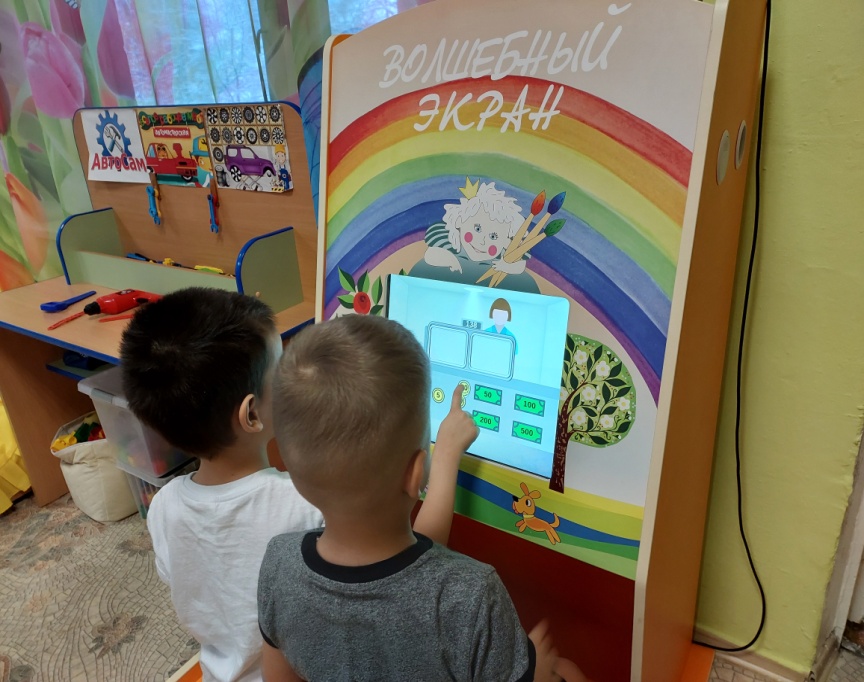 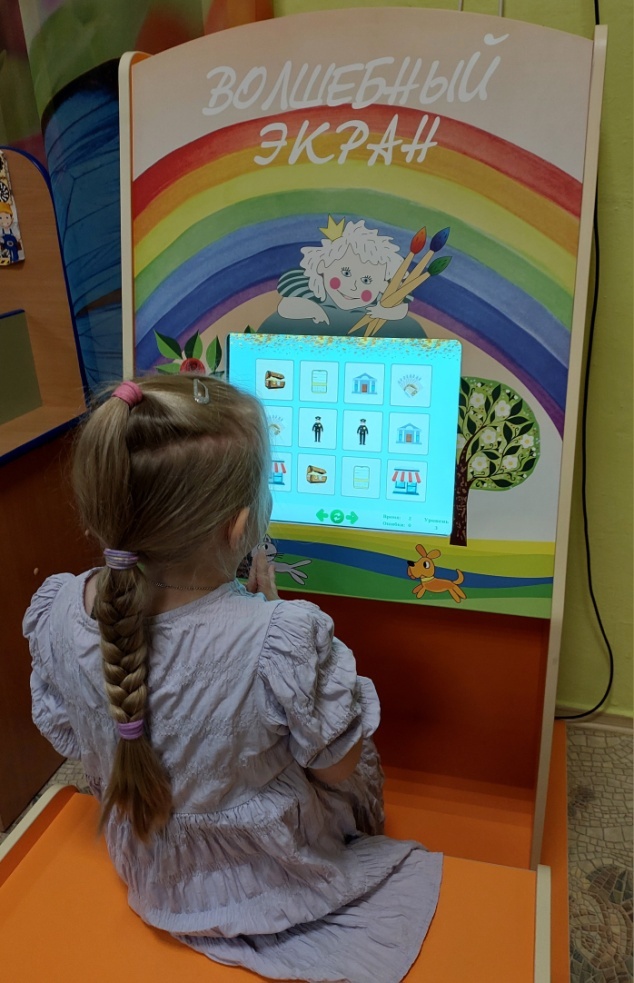 Игры по финансовой грамоте
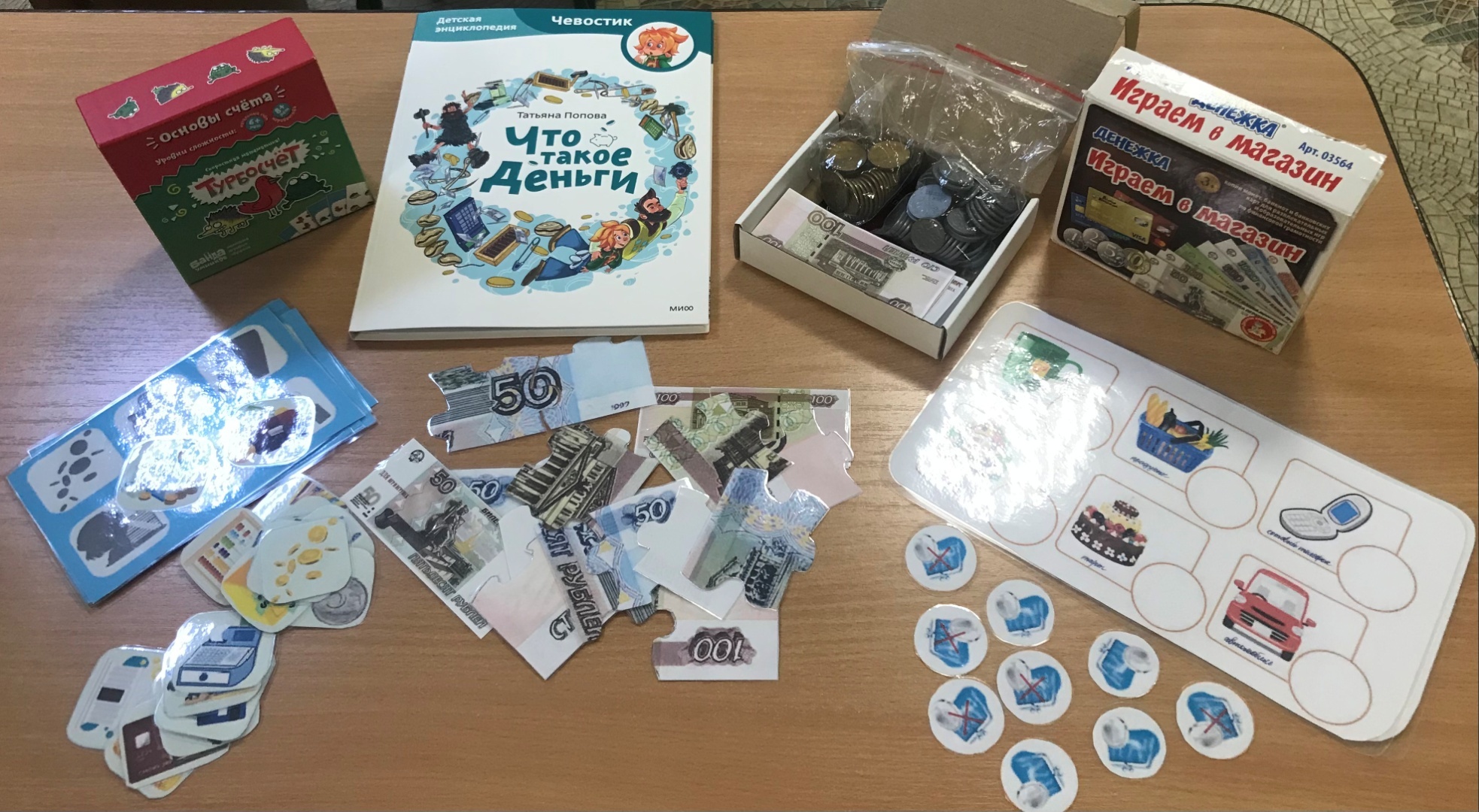 Изготовление игр по финансовой грамоте
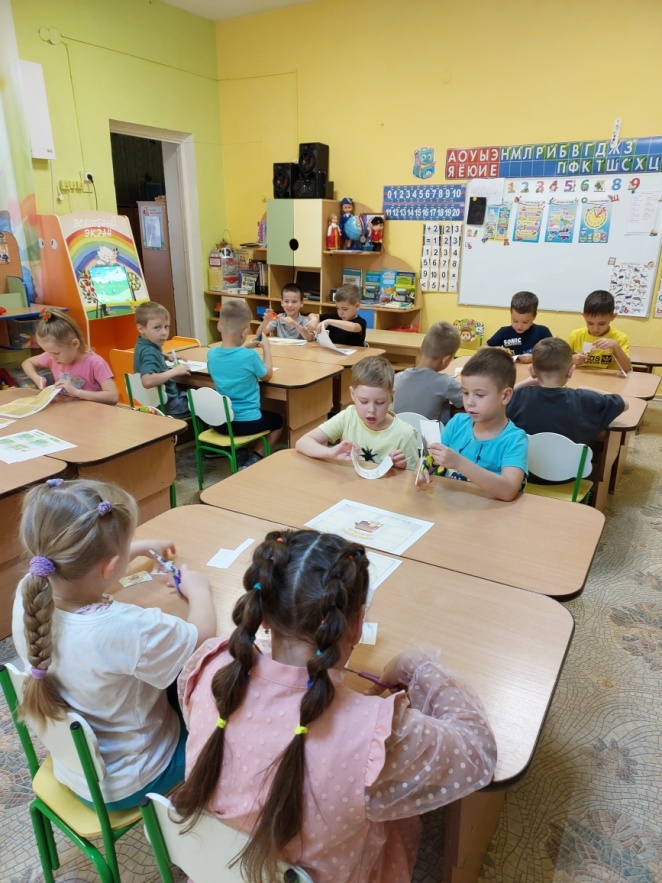 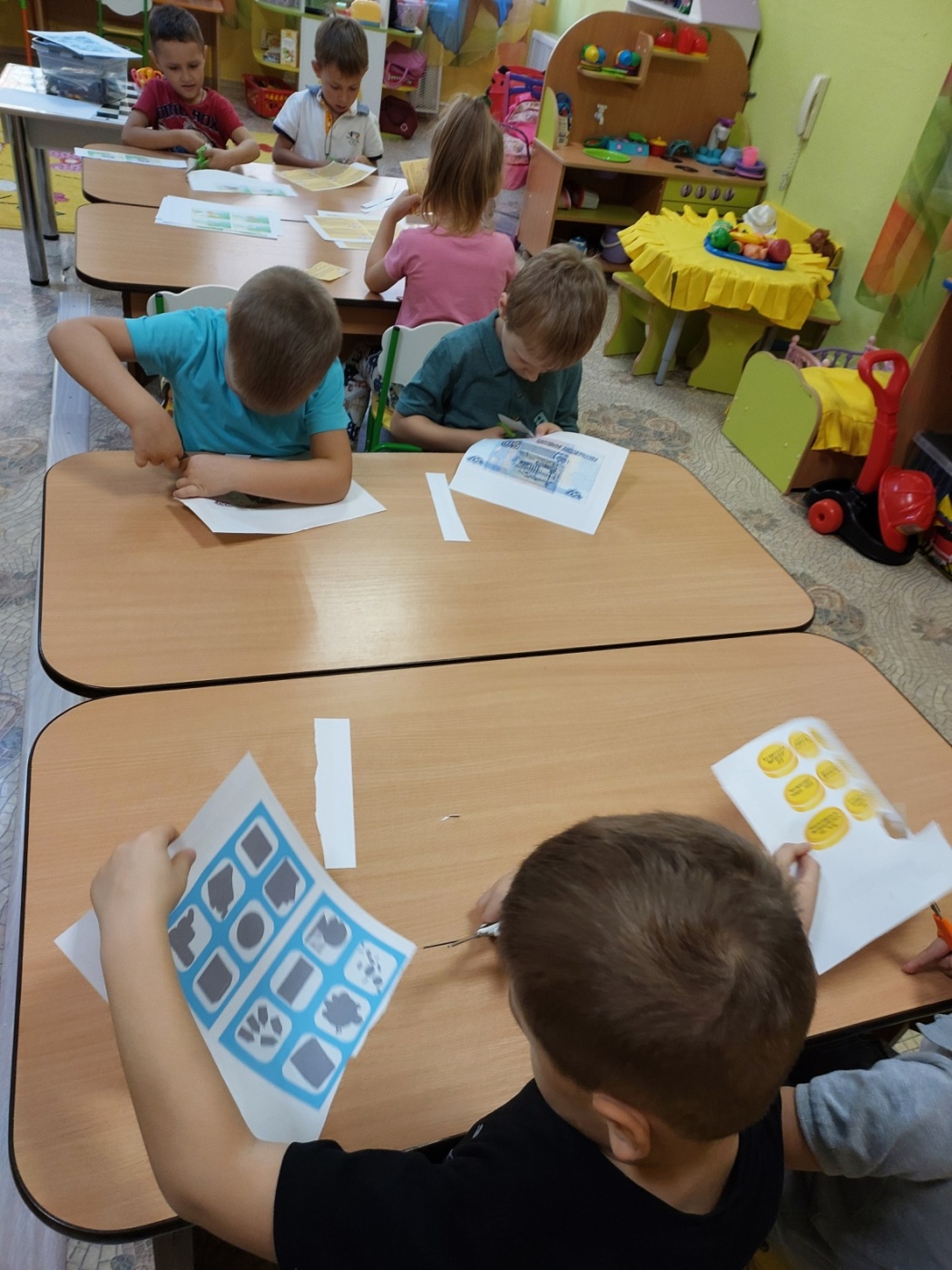 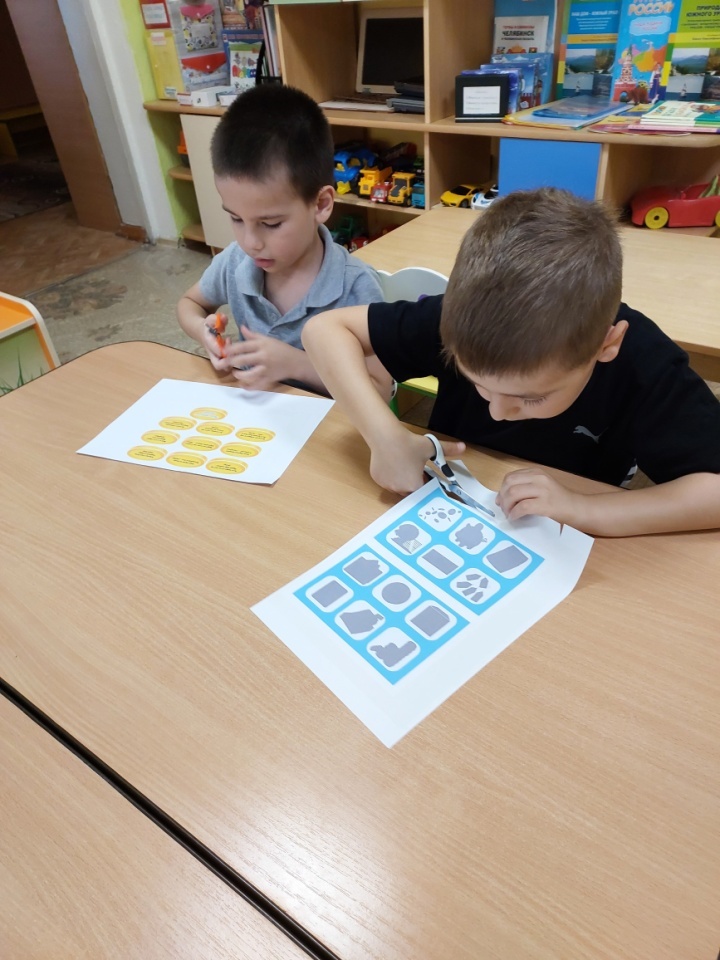 Изготовление игрушек для дыхательной гимнастики
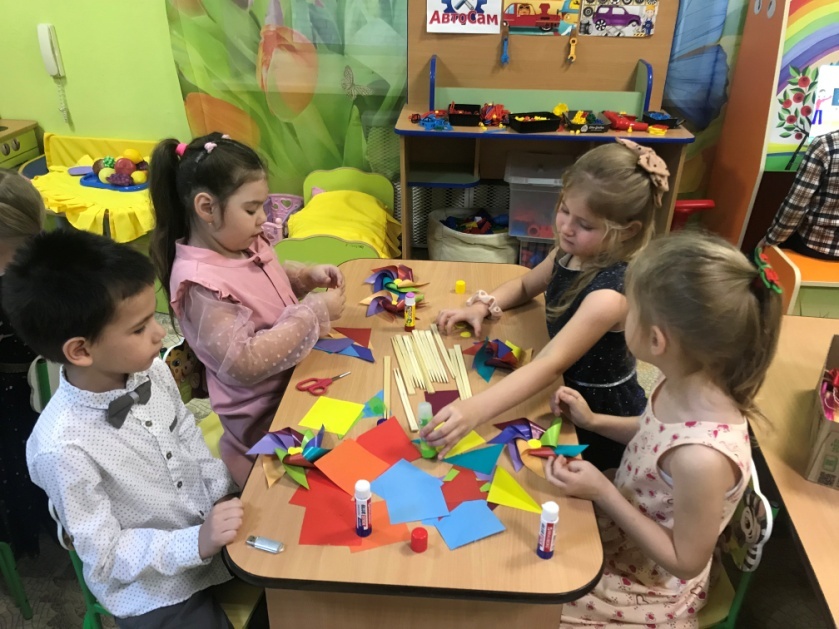 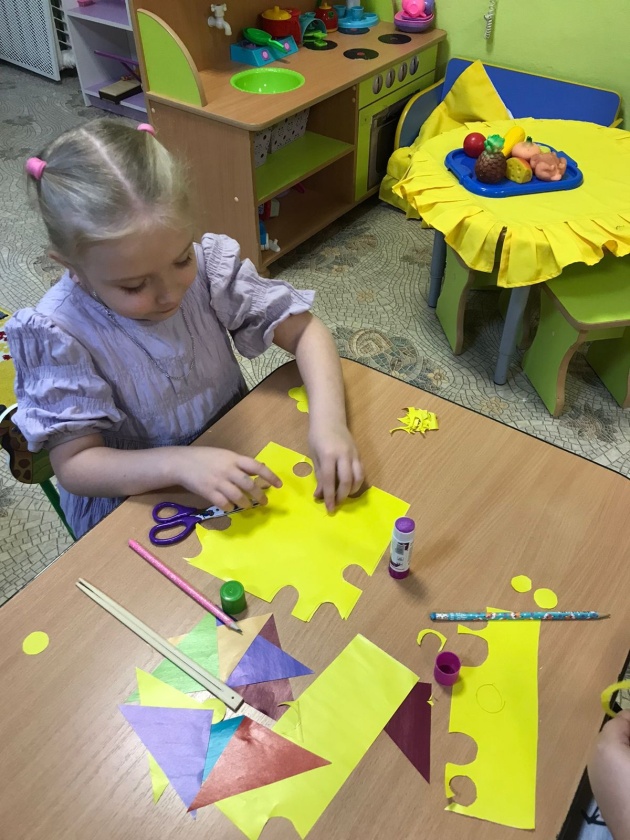 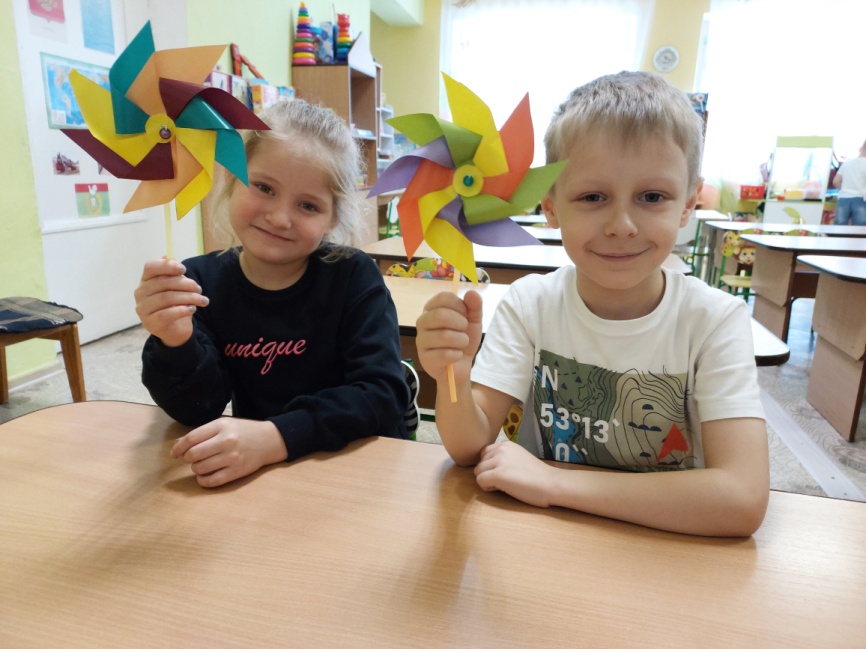 Заключительный этап
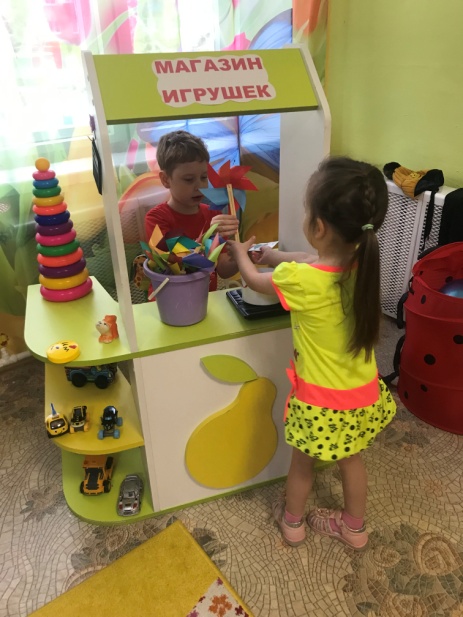 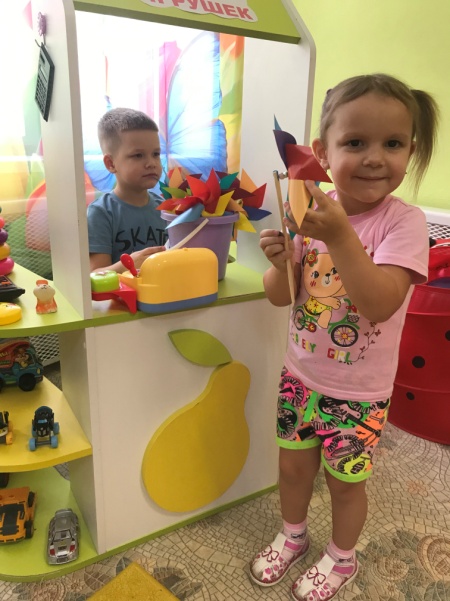 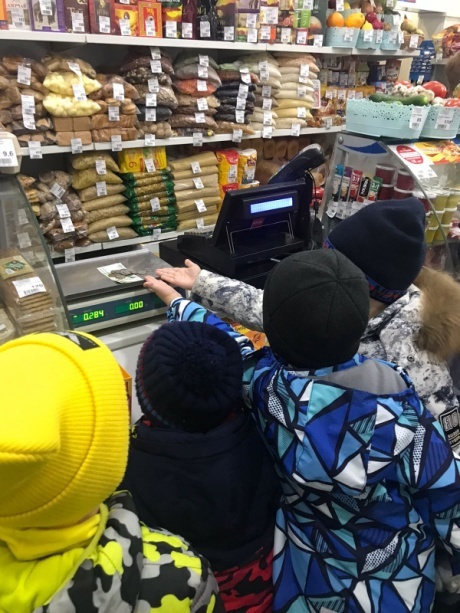 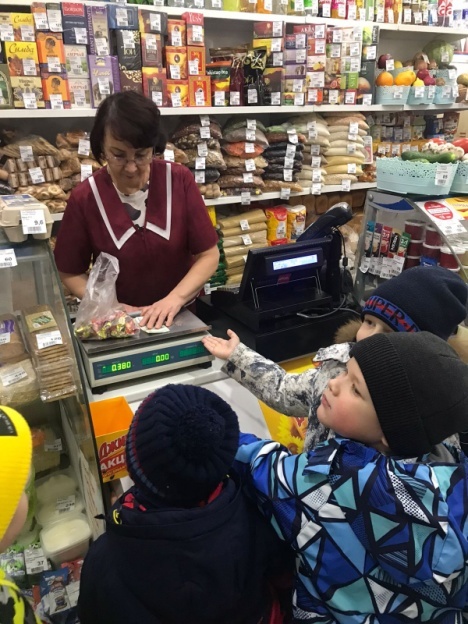 Спасибо за внимание!
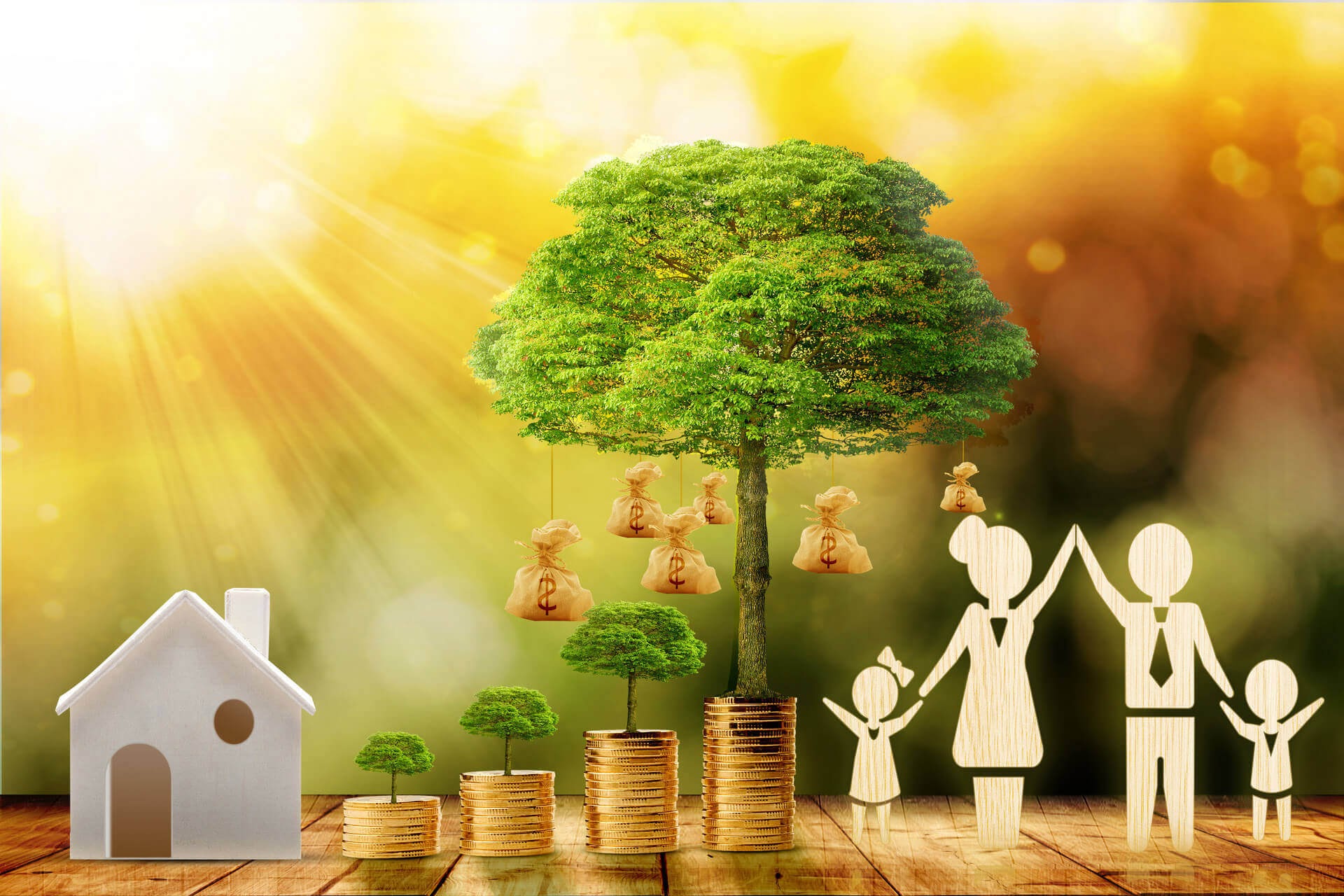